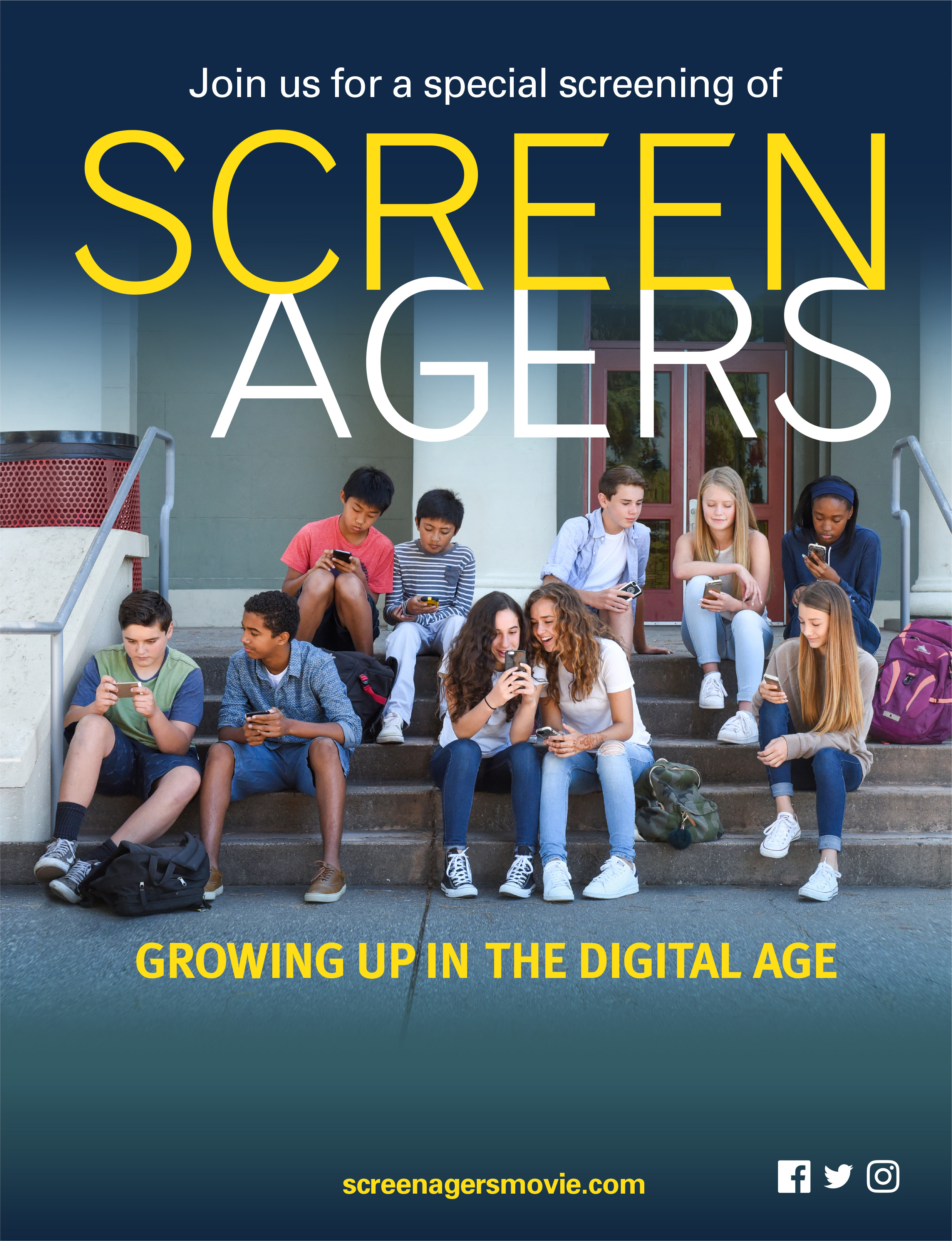 BY:
WHEN:
WHERE:
TICKETS:
Taft Public Library
09/28/17   7:00PM
29 North Ave. Mendon, MA 
Registration Required